Entrenamiento en pruebas objetivas
Sistemas, Organismos y Acuerdos Internacionales
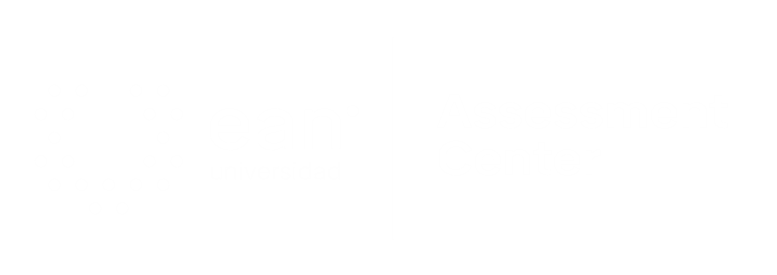 Apreciados docente y estudiantes
El siguiente entrenamiento está diseñado para que puedan familiarizarse con la estructura y funcionamiento de las pruebas objetivas. Con este documento ustedes tendrán la posibilidad de conocer en detalle los principales componentes de los ítems que conforman la prueba objetiva.

Este entrenamiento ha sido construido con información equivalente a la que se encuentra en las pruebas reales, por lo que se espera que los estudiantes obtengan herramientas esenciales para su apropiado desempeño en las pruebas.

¡Bienvenidos!
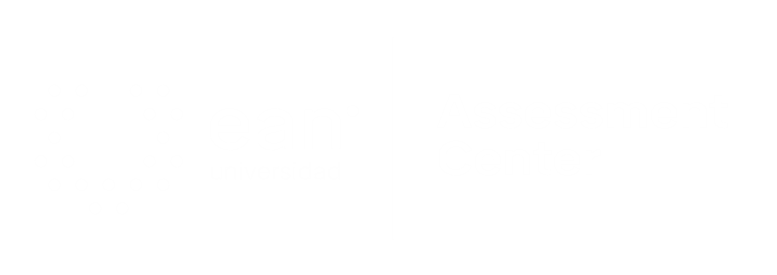 Comencemos…
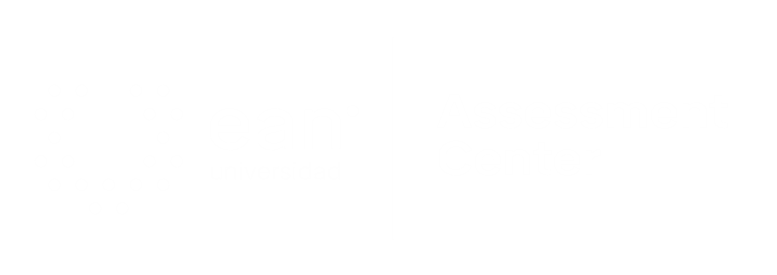 1. Caso o situación problémica
Usted tiene pensado expandir su empresa, con notable presencia regional, en el mercado de la Unión Europea. A tal efecto, dentro del necesario conocimiento sobre el marco legal y comercial que vincula a la referida Unión Europea con América Latina, y con vistas a maximizar beneficios y reducir el impacto de aranceles y aduanas, tiene que identificar un escenario óptimo que aproveche las sinergias que en los últimos años se ha experimentado dentro del contexto comercial birregional. Es por ello que, entre las diferentes opciones usted tiene que decidir la que ofrece mejores ventajas competitivas.
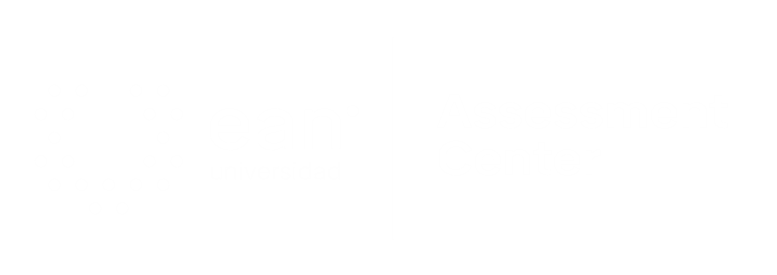 Enunciado
A tenor del conocimiento de los diferentes marcos legales y comerciales, particularmente en el escenario Unión Europa – América Latina, su preferencia sería:
Opciones de respuesta
Colombia, porque a partir del Acuerdo Multipartes que se inició en mayo de 2010 y entró en vigor en mayo de 2013, se liberaliza sobremanera la relación comercial entre ambos lugares del Atlántico.
Bolivia, porque presenta una amplia voluntad política por expandir su mercado de bienes, capitales, personas y servicios y, actualmente, se encuentra en expansión.
Argentina, porque se trata de uno de los países, gracias a Mercosur, que mayores avances ha protagonizado en el marco de liberalización comercial con la Unión Europea.
Venezuela, pues con el cambio de gobierno, y a pesar de la retórica formal, bajo la administración Maduro se ha focalizado un notable interés en facilitar las relaciones comerciales con Europa.
a
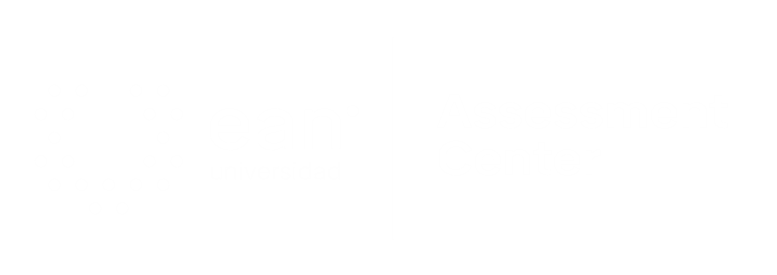 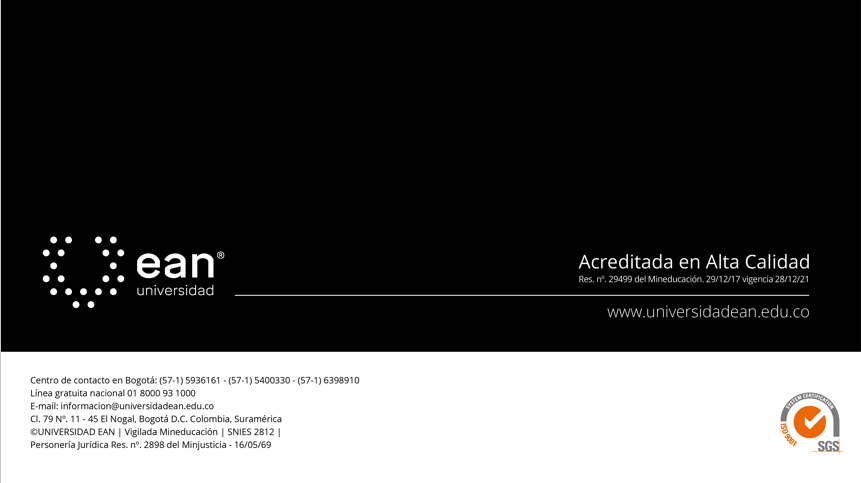